APRENDIZAJE NO ASOCIATIVO DE UN SOLO ESTÍMULO
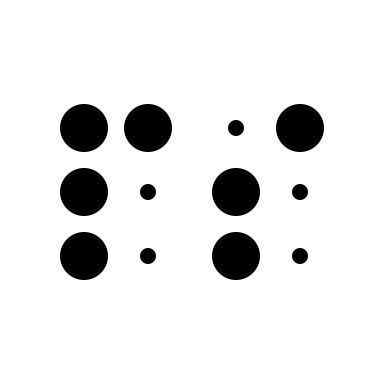 APRENDIZAJE NO ASOCIATIVO
Un importante porcentaje de nuestra conducta se debe a aprendizajes, estos aprendizajes pueden ser conscientes pero, en la mayoría de los casos, se dan de forma totalmente casual, sin que nos demos cuenta de qué respuesta hemos relacionado con qué estímulo (Algarabel, 2012).
El aprendizaje no asociativo es una de las formas por las que los seres vivos podemos cambiar nuestra conducta, haciendo que nuestra respuesta ante un estímulo determinado se vea reducida o, en el caso contrario, significativamente incrementada.
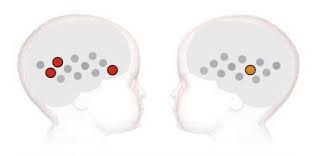 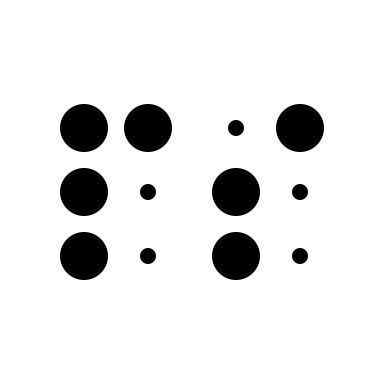 El aprendizaje no asociativo es un cambio permanente en la respuesta hacia un estímulo debido a la exposición repetida y prolongada al mismo durante relativamente mucho tiempo. Normalmente, el cambio producido en la conducta del individuo tiene que ver con el grado de respuesta al estímulo, es decir, o bien da una respuesta más débil o, por el contrario, da una respuesta más fuerte (Domjan, 2010).
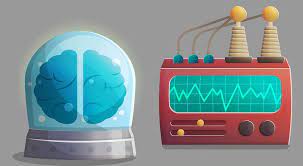 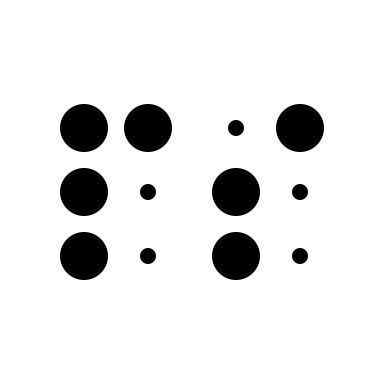 EJEMPLO DE APRENDIZAJE NO ASOCIATIVO
Pongamos un ejemplo para entender de mejor manera el aprendizaje no asociativo:

Es normal que, al entrar en el establecimiento, oigamos las voces de los demás clientes, que están charlando de sus cosas. A medida que van pasando los minutos y nos tomamos algo con nuestros amigos, dejamos de prestar atención a las demás conversaciones, es decir, nos hemos acostumbrado. Ya no nos causa problema perder el hilo de la conversación o no ser capaz de escuchar bien lo que nuestros amigos nos tienen que decir. 
Para Algarabel (2012), la principal característica del aprendizaje no asociativo es que es capaz de provocar cambios en la conducta o respuesta del individuo sin necesidad de que haya varios estímulos relacionándose entre sí, de ahí lo de no asociativo. Se diferencia de su contraparte, el aprendizaje asociativo
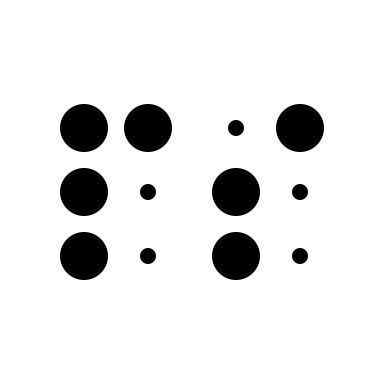 La diferencia entre los dos tipos de aprendizaje se encuentra en que el aprendizaje asociativo se da por medio de conexión de ideas y experiencias. Un ejemplo clásico de aprendizaje asociativo sería el  experimento de Pavlov que, presentando comida a un perro y haciendo sonar una campana a la vez, hizo que el perro asociara el ruido de ese instrumento con el alimento (Domjan, 2010).
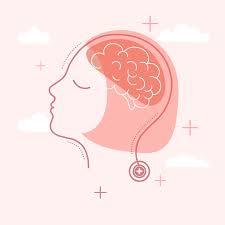 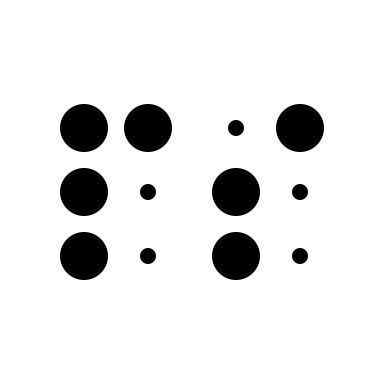 Para Algarabel (2010) el aprendizaje no asociativo es de los aprendizajes más simples, y es común en muchas especies. Al igual que sucede con el aprendizaje asociativo, el no asociativo fue originalmente descrito por la psicología conductista, rama que en sus orígenes estaba centrada exclusivamente en el comportamiento visible y dejaba de lado los procesos mentales. Con el paso del tiempo se ha ido teniendo más en cuenta los procesos mentales, y se ha usado el aprendizaje no asociativo en el ámbito terapéutico y educativo.
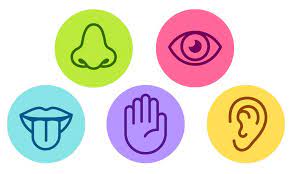 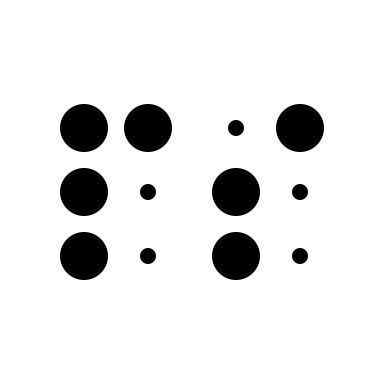 El aprendizaje no asociativo se puede dar por medio de uno de los siguientes dos procesos: 

Habituación 
Sensibilización

Generalmente, estos procesos son complementarios y opuestos, son la base de muchas de nuestras experiencias diarias y comportamiento. El aprendizaje no asociativo ocurre cuando tiene lugar una modificación conductual relativamente permanente a causa de la exposición repetida a un estímulo aislado (Domjan, 2010)
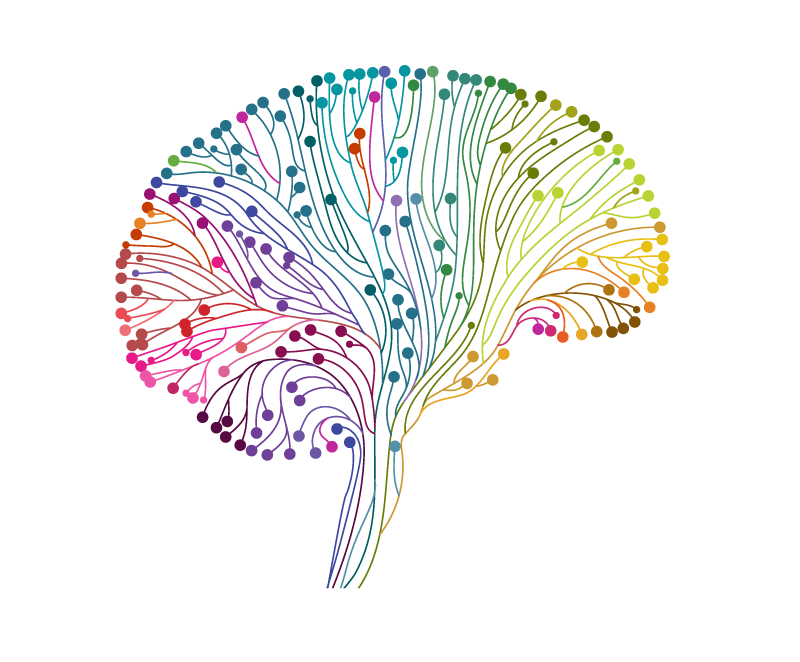 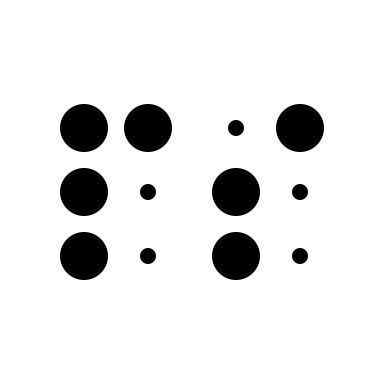 Como lo hemos visto, el aprendizaje no asociativo va mucho de la mano con la habituación y la sensibilización, estas 2 pueden considerarse una forma de aprendizaje, ya que al igual que ocurre en el aprendizaje asociativo (condicionamiento clásico y operante) se almacena información y en el futuro la conducta cambia debido a la experiencia.

Para Domjan (2010), el aprendizaje no asociativo implica la presentación repetida de un único estímulo, mientras que el aprendizaje asociativo requiere de, al menos, dos hechos relacionados entre sí, ya sean éstos un estímulo ambiental o una acción del sujeto, que hacen aparecer una consecuencia determinada.
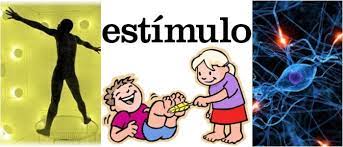 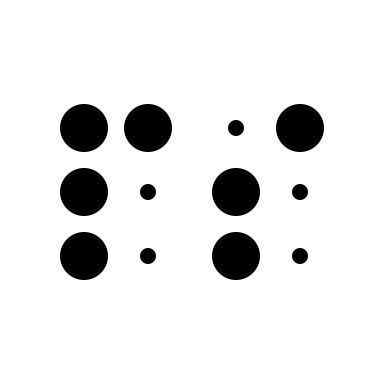 La diferencia más importante entre ambos tipos de aprendizajes radica en el tipo de cambio conductual, en el aprendizaje asociativo este cambio está basado en el aprendizaje de la relación existente entre dos hechos, mientras que en el aprendizaje no asociativo este cambio se debe a la simple repetición de un estímulo aislado que modifica la capacidad del organismo para evocar la respuesta. Además, es importante señalar que el aprendizaje no asociativo, por su simplicidad, ha permitido abordar otro problema, que es el de las bases biológicas del aprendizaje (Algarabel, 2012)
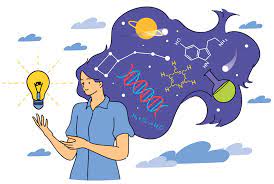 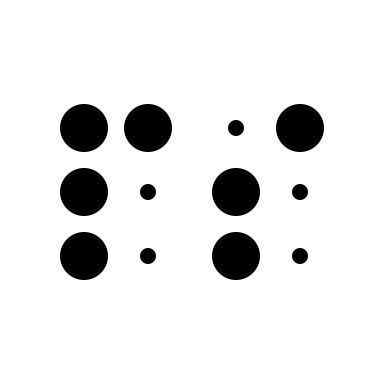 Bibliografia

       Algarabel, S. (2012). Procesos no Asociativos. Analisis y modificacion de conducta, 9(22), 427-429.

APRENDIZAJE 1 : PROCESOS NOASOCIATIVOS ... - Dialnet
https://dialnet.unirioja.es › descarga › articulo

         Domjan, M. (2010). Principios de aprendizaje y conducta. Cengage Learning.

http://aulavirtual.iberoamericana.edu.co/recursosel/documentos_para-descarga/Principios%20de%20aprendizaje%20y%20conducta%20-%20Domjan%209th.pdf